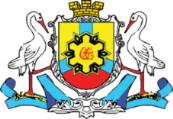 Комунальне підприємствоелектромереж зовнішнього освітлення «МІСЬКСВІТЛО» м. Кропивницький
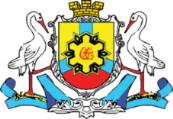 Інформаційна довідка за 2016 рік:

Колектив – 31 чоловік.
Протяжність мереж освітлення – 297,7 км.
Кількість світлоточок – 8 443 шт.
Вартість витраченої електроенергії – 2,8 млн.грн.
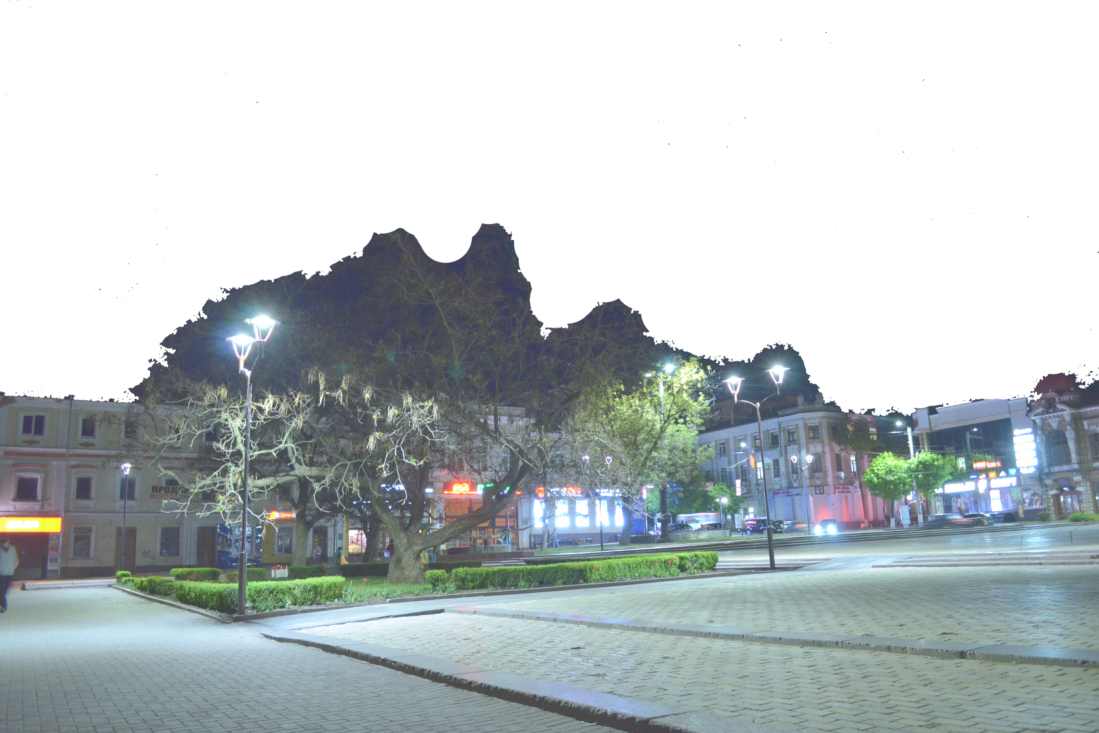 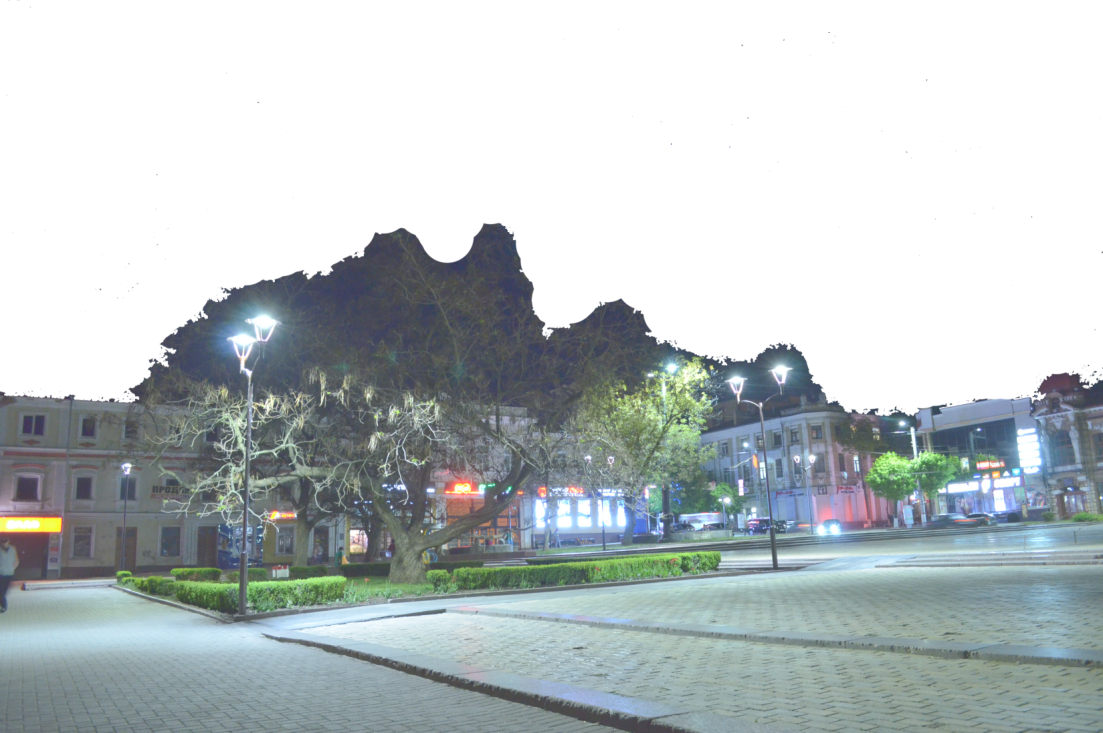 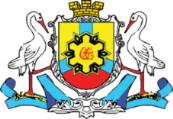 Основні види робіт за 2016 рік та доход від 
діяльності  – 18 млн. 372,0 тис. грн.:

1. Поточний ремонт та утримання в належному стані мереж зовнішнього освітлення 	5 млн. 739,0 тис. грн.:
	- Замінено проводів – 12,5 км.;
	- Замінено світильників – 286 шт.;
	- Замінено ламп – 2319 шт.;
	- Встановлено з/б опор – 33 шт.; опор ОДО – 2 шт.

2. Капітальний ремонт мереж зовнішнього освітлення 
				8 млн. 943,0 тис. грн.:
	- Змонтовано проводів – 41 км.;
	- Змонтовано світильників – 1303 шт.;
	- Змонтовано з/б опор – 390 шт.; опор ОДО – 24 шт.
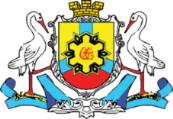 Доходи з неосновної діяльності  – 862,0 тис. грн.:

1. Спільне використання опор – 266,4 тис. грн.
2. Послуги з монтажу іншим організаціям – 308,6 тис. грн.
3. Автопослуги – 24,0 тис. грн.
4. Проектні послуги – 263,0 тис. грн.
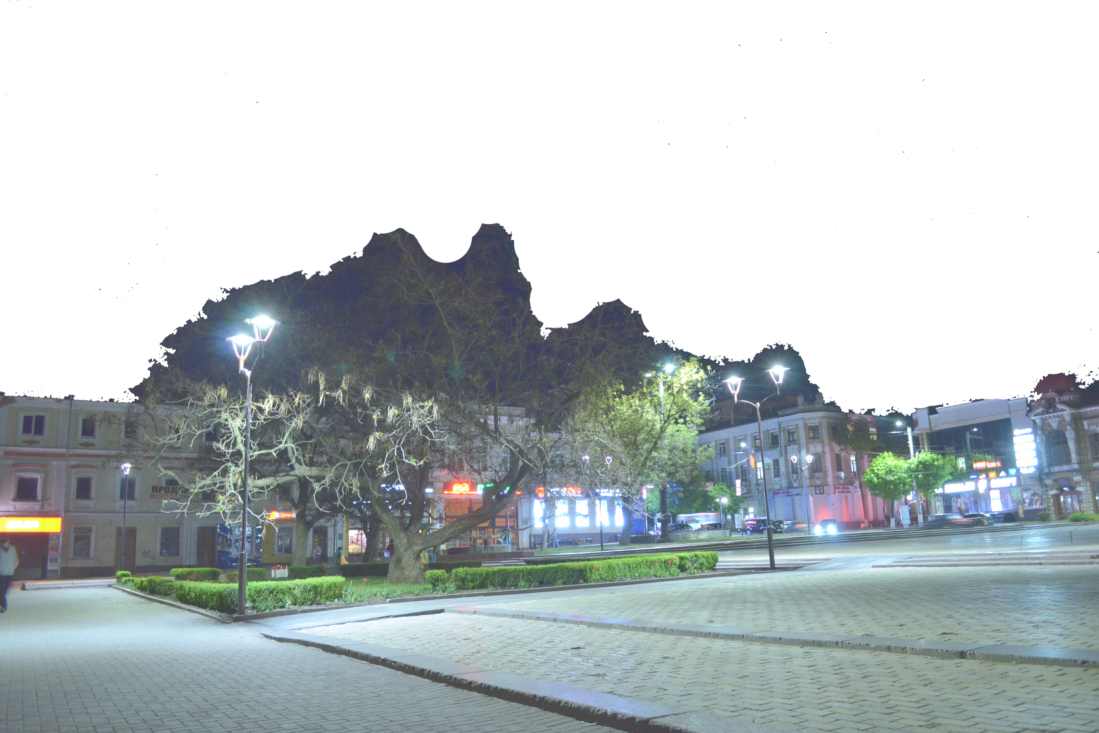 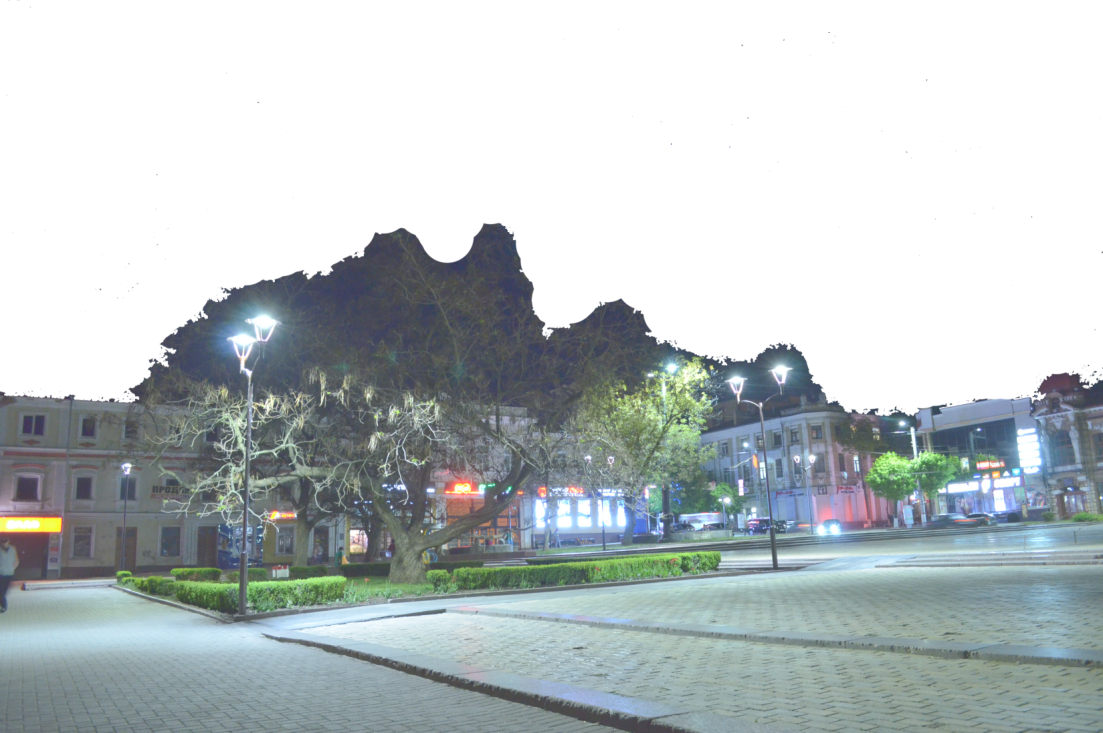 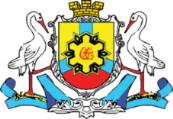 Фінансовій результат за 2016 рік:

1. Прибуток  – 614 тис. грн.
2. Дебіторська заборгованість 40,5 тис. грн.
3. Кредиторська заборгованість – 212,6 тис. грн. (в т. ч. податок на прибуток 135 тис. грн.)
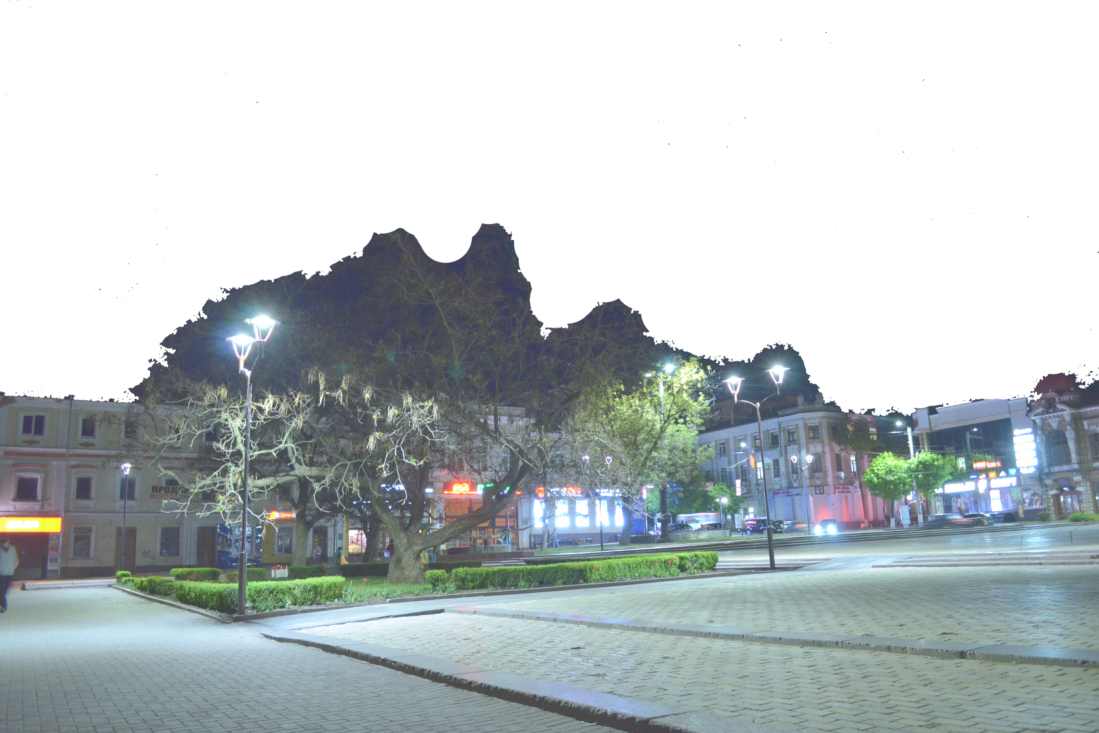 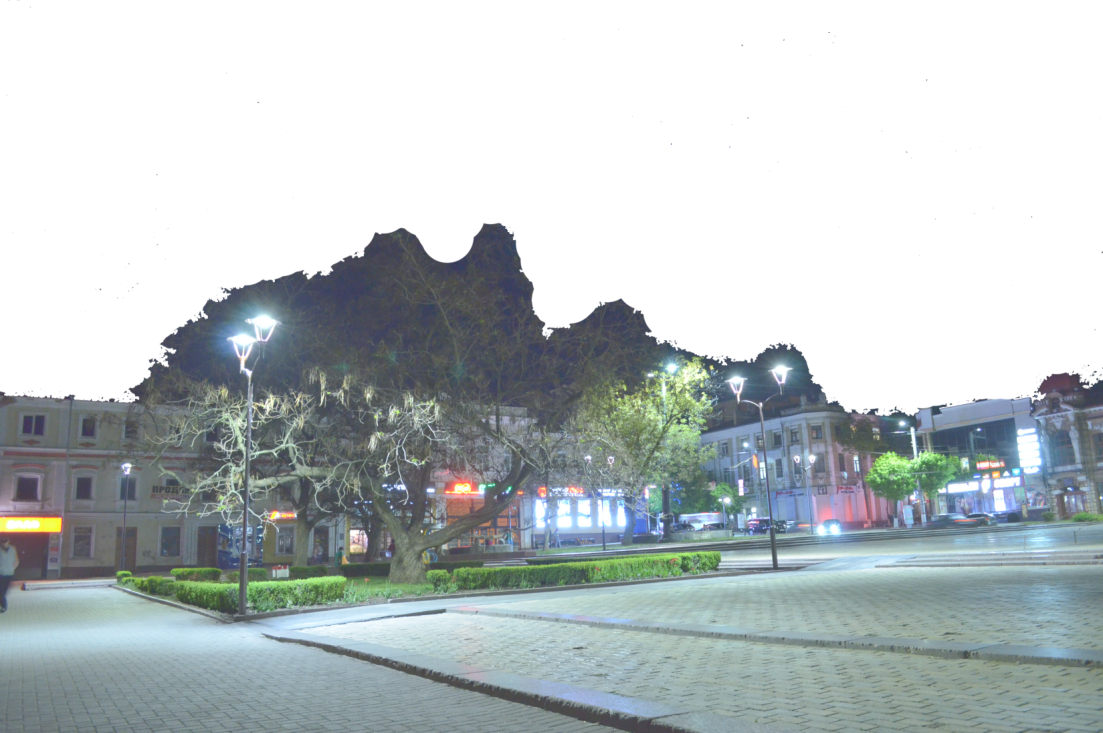 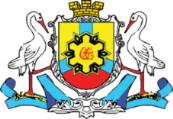 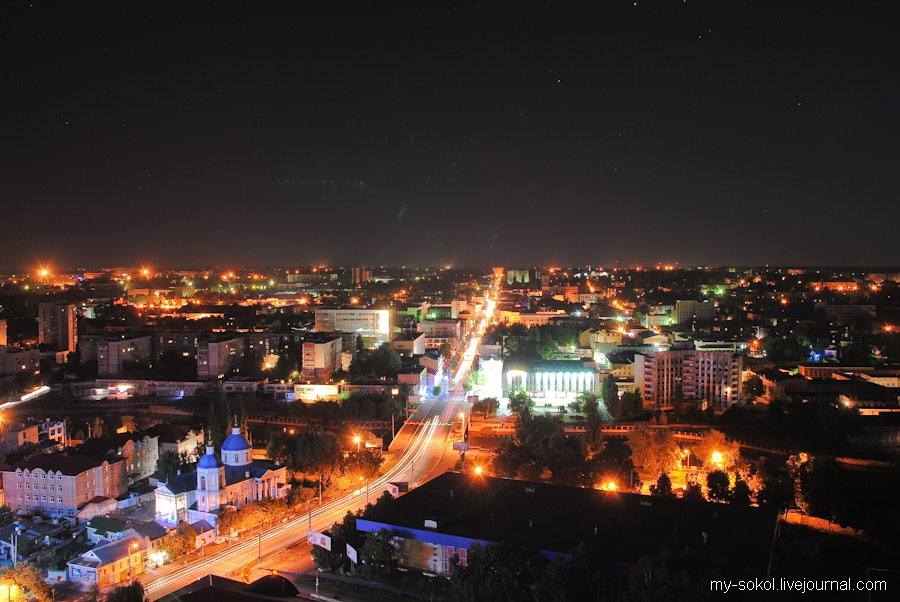 2016 розпочато реалізацію проекту «СВІТЛЕ МІСТО» -  покращення якості життя людей